The Costs of Production
ECO 10 Introduction to Microeconomics
Udayan Roy
Sources: Principles of Microeconomics/Economics by N. Gregory Mankiw
Chapter 13:  The Costs of Production
The whole chapter
Sources: Principles of Microeconomics/Economics by Timothy Taylor
Chapter 9: Cost and Industry Structure
The whole chapter
Sources: The Economy by The CORE Team
Unit 7: The Firm and Its Customers
Unit 7.3: Production: The Cost Function for Beautiful Cars
Firm Behavior and the Organization of Industry
In this part of the course, we will look at how the functioning of an economy depends on the degree to which businesses can exert control over the prices they set
How much freedom a firm has to set its prices depends on the intensity of the competition it faces from other firms
This is why the analysis of prices depends on the intensity of competition
THE COSTS OF PRODUCTION
Intensity of competition varies from industry to industry
Perfect Competition
Many firms, all selling the exact same product
Monopoly
One firm
Monopolistic Competition
Many firms, all selling the same basic product but with some product differences across firms
Oligopoly
A small number of firms, selling the same basic product but perhaps with some product differences across firms
A Firm’s Costs
We have seen the theory of supply and demand, which assumes perfect competition
We have seen that the supply curve of the theory of supply and demand is constructed from data on production costs
Recall the example of the house painters Mary, Frieda, Georgia and Grandma
In this chapter, we take a closer look at costs
THE COSTS OF PRODUCTION
A Firm’s Costs
A reason to study costs is that the intensity of competition between firms can depend on the relationship between a firm’s costs and its level of production
In crude terms, if firms’ costs per unit produced tend to be lower when production levels are higher, existing mega-firms are likely to crush any competition from firms that are new and small
THE COSTS OF PRODUCTION
Profit, the firm’s objective
The economic goal of a firm is to maximize its profit.Profit = Total revenue – Total cost

This assumption—like all assumptions—is not always true. Firms may have other motives. (But let’s keep the discussion simple.)
Profit Maximization → Cost Minimization
A firm uses various resources—various types of labor, capital equipment, raw materials, etc.—to produce a commodity
There may be numerous ways of combining the various resources to produce a specific quantity of the produced good
Rice production in Kansas may rely less on labor and more on land than rice production in Vietnam
Profit cannot be maximized unless the firm minimizes costs by choosing the particular mix of the various resources that produces a specific quantity of the produced good at the lowest possible cost
Profit Maximization → Cost Minimization
As we just saw, a firm minimizes costs by choosing that particular mix of all the various resources so as to produce a specific quantity of the produced good at the lowest possible cost
What resource mix the firm will use will depend on the productivity of each resource and its market price
A highly productive resource will be heavily used … unless its price is disproportionately high
A less productive resource will not be heavily used … unless its price is disproportionately low
Profit Maximization → Cost Minimization
In short, how heavily a particular resource is used in production will depend on
How productive the resource is, and
How expensive it is
In other words, the use of the various resources in production depends on
The technology (or, production function), and
Resource prices
Total Revenue, Total Cost, and Profit
Profit = Total Revenue – Total Cost
Total Revenue
The money a firm receives from the sale of its output. It is price times quantity sold.
TR = P  Q
We saw this is in earlier chapters
Total Cost
The market value of all the inputs (resources) that a firm uses in production. (Again, we assume that the firm chooses the quantities of the various resources so as to minimize costs.)
Explicit and Implicit Costs
Total Cost = Explicit Cost + Implicit Cost.
Explicit costs are costs that require a direct outlay of money by the firm’s owner(s).  
Implicit costs are costs that do not require an outlay of money by the firm
If some of the resources used in production are provided by the owner(s) of the firm, the firm may not have to pay for them. 
The market value of such resources is the implicit cost. 
Implicit costs are included in total cost.
Implicit Costs: Examples
You own a restaurant and you work eighteen hours a day in it
You could have worked elsewhere and earned a wage. This lost income is an implicit cost
You have invested $20,000 of your own savings in your restaurant
You could have earned interest had you put that money in a bank instead. This lost interest income is an implicit cost
THE COSTS OF PRODUCTION
Economic Profit versus Accounting Profit
Economic profit = total revenue – total cost = total revenue – (explicit costs + implicit costs)

Accounting profit = total revenue – explicit costs

As a result, accounting profit > economic profit
Economic
profit
Accounting
profit
Implicit
costs
Revenue
Revenue
Total
opportunity
costs
Explicit
Explicit
costs
costs
Figure 1 Economists versus Accountants
How an Economist
How an Accountant
Views a Firm
Views a Firm
Economic Profit and Firm Sustainability
Non-negative economic profit is essential for the long-run viability of a firm
Caroline’s Cookie Factory
total revenue = 		$700 per hour
total explicit costs = 	$650 per hour 
for labor and raw materials
total implicit costs = 	$110 per hour 
in wages Caroline could have earned as a computer programmer
Accounting profit = 	$50 per hour. 
This indicates short-run financial viability
Economic profit = 	– $60 per hour. 
This indicates a dire long-run future. 
Dissatisfied with the $50 per hour profit, Caroline will eventually shut down the firm and take a programming job
THE COSTS OF PRODUCTION
THE VARIOUS MEASURES OF COST
Total Cost = fixed cost + variable cost.
(Total) Fixed costs are those costs that do not vary with the quantity produced.
(Total) Variable costs are those costs that vary with the quantity produced.
TC = FC + VC
(Total) Fixed Costs
Fixed costs are those costs that do not vary with the quantity produced
Factory rent
Security costs
Marketing costs
Research and development costs
THE COSTS OF PRODUCTION
(Total) Variable Costs
Variable costs are those costs that vary with the quantity produced
Cost of raw materials
Labor costs
THE COSTS OF PRODUCTION
A Typical Firm’s Costs
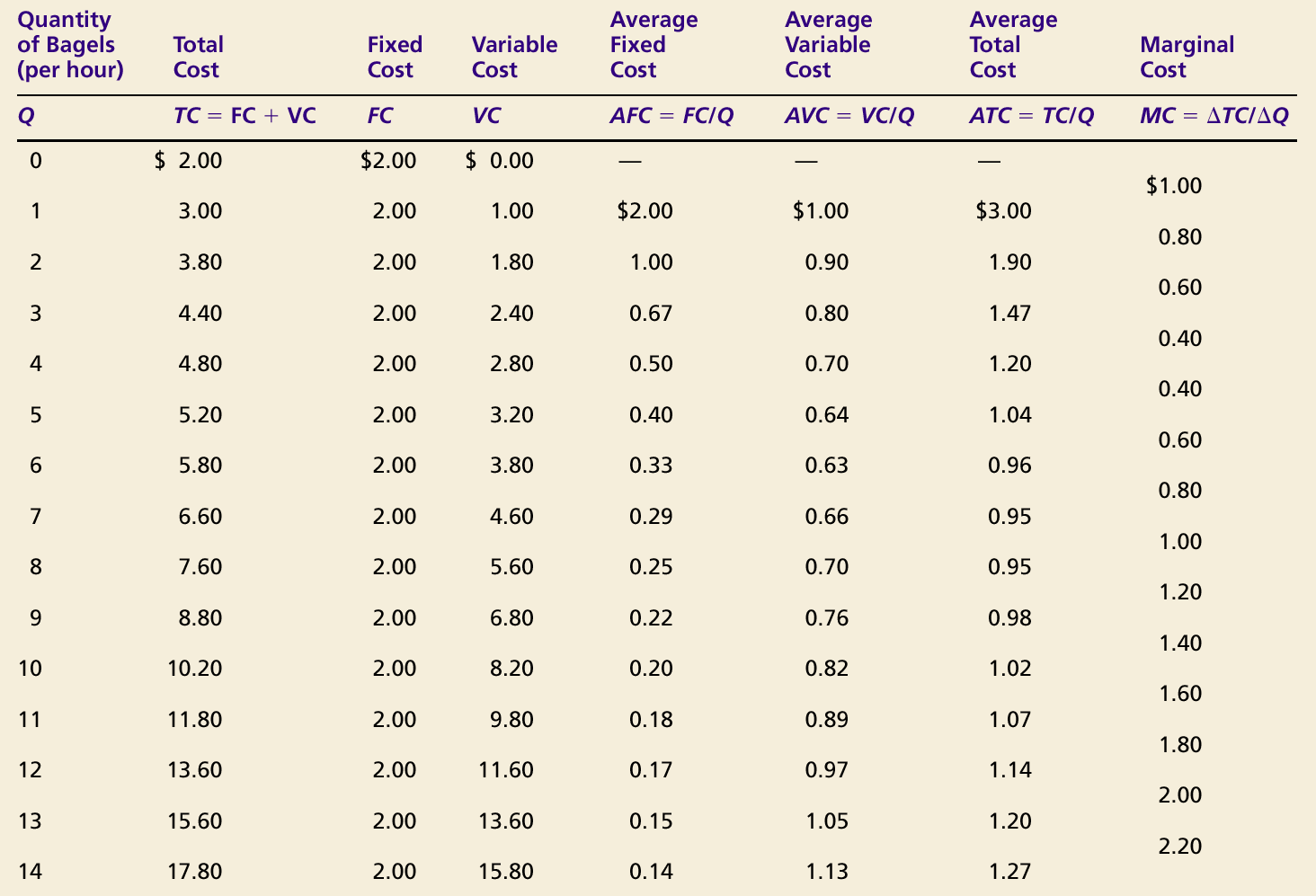 Cost Curves: Total Cost, Variable Cost, and Fixed Cost
Cost
TC
$18.00
VC
16.00
14.00
12.00
10.00
8.00
6.00
4.00
FC
2.00
2
4
6
8
10
12
14
0
Quantity of Output
Average Costs
Average cost is also called per-unit cost or, simply, unit cost
Average cost can be determined by dividing the firm’s total cost by the quantity of output it produces.
Average Costs: Fixed, Variable, and Total
Average Costs: Fixed, Variable, and Total
We know that TC = FC + VC
Therefore, TC/Q = FC/Q + VC/Q
Therefore, ATC = AFC + AVC
A Typical Firm’s Costs
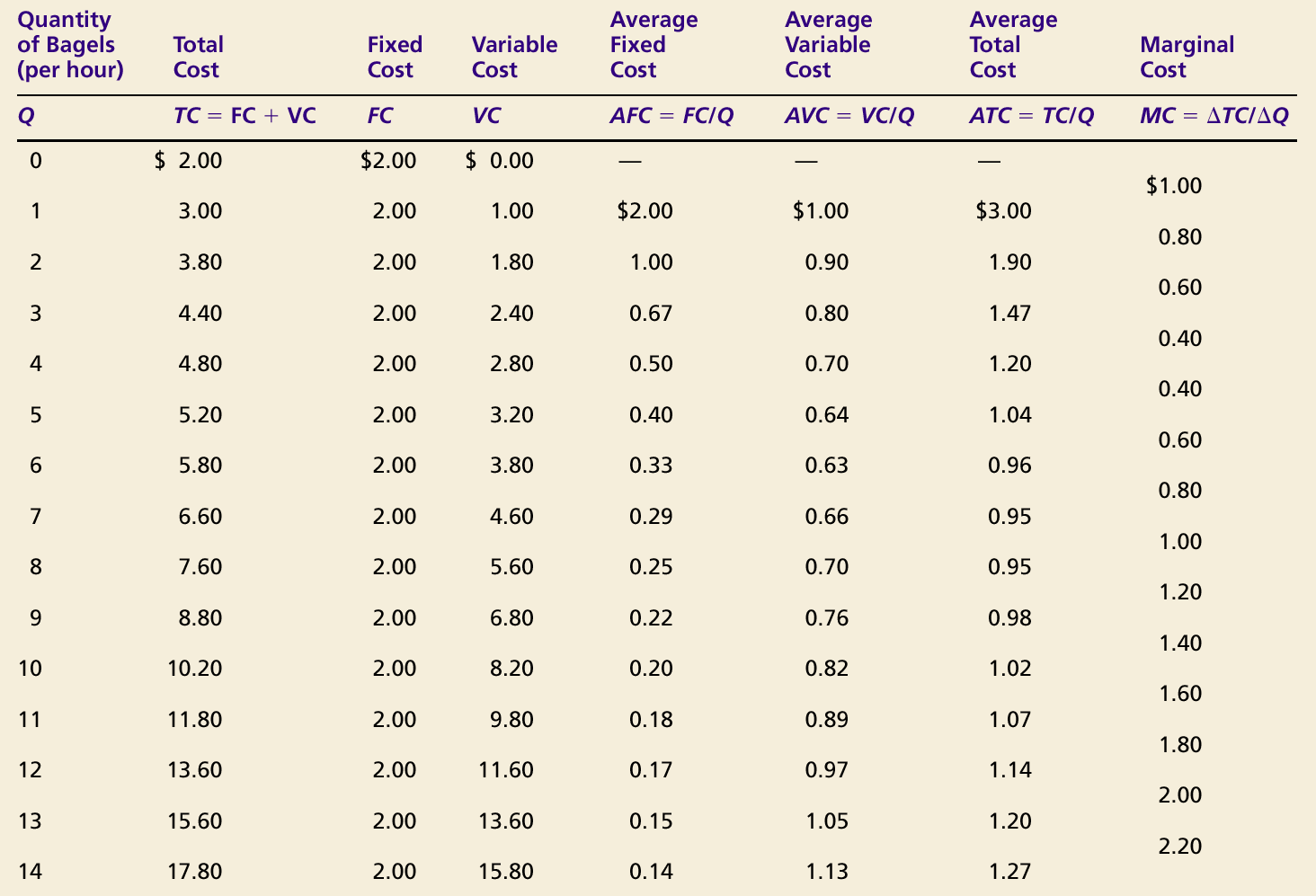 AFC decreases when output increases.AVC and ATC are U-shaped: these costs initially decrease but eventually increase when output increases.Why?
Average Cost Curves: ATC, AVC, and AFC
Costs
AFC decreases when output increases.
AVC and ATC are U-shaped: these costs initially decrease but eventually increase when output increases.
Why?
$3.00
2.50
2.00
1.50
ATC
AVC
1.00
0.50
AFC
0
2
4
6
8
10
12
14
Quantity of Output
Average Cost Curves: ATC, AVC, and AFC
Costs
Recall that AFC = FC/Q. 
The numerator (FC) is constant. 
Therefore, when the denominator (Q) increases, the ratio (fixed cost per unit produced or AFC) naturally decreases.
This is why the AFC curve is negatively sloped throughout
$3.00
2.50
2.00
1.50
1.00
0.50
AFC
0
2
4
6
8
10
12
14
Quantity of Output
Average Cost Curves: ATC, AVC, and AFC
Costs
It is assumed that some resources are fixed and others are variable.
Moreover, it is assumed that for a given amount of the fixed resources, there is an ideal amount of the variable resources. 
If the amount of variable resources is too little, the fixed resources cannot be effectively utilized. 
On the other hand, if the amount of variable resources is too high, there won’t be enough of the fixed resource available for the variable resources to be effective. 
This is why AVC and ATC are U-shaped.
$3.00
2.50
2.00
1.50
AVC
1.00
0.50
0
2
4
6
8
10
12
14
Quantity of Output
Marginal Cost
Marginal cost (MC) is the increase in total cost (TC) that arises from an additional unit of production.
The increase in cost that arises from an extra unit of production is entirely due to the use of additional raw materials and labor
Therefore, marginal cost can also be defined as the increase in total variable cost (VC) that arises from an additional unit of production.
Marginal Cost
A Typical Firm’s Costs
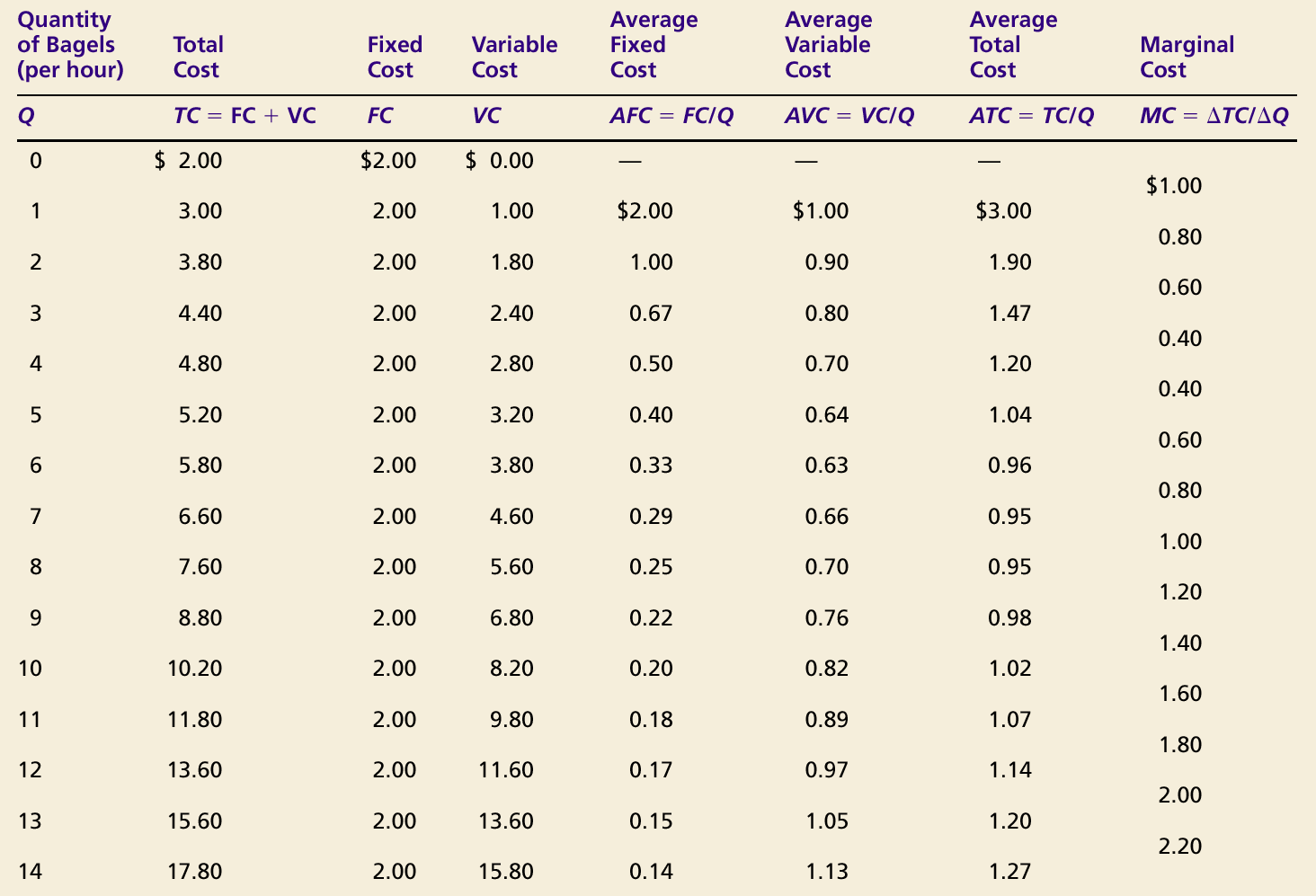 Average Cost Curves: ATC, AVC, and AFC
Costs
$3.00
2.50
MC
2.00
1.50
ATC
AVC
1.00
0.50
AFC
0
2
4
6
8
10
12
14
Quantity of Output
Typical Cost Curves: Important Properties
Marginal cost eventually rises with the quantity of output.
The average-total-cost curve is U-shaped.
The average-variable-cost curve is U-shaped
The marginal-cost curve crosses the average-total-cost curve at the output quantity that minimizes the average total cost.
This output is called the efficient scale output
The marginal-cost curve crosses the average-variable-cost curve at the output quantity that minimizes the average variable cost.
COSTS IN THE SHORT RUN AND IN THE LONG RUN
How much of a firm’s total costs are fixed costs and how much are variable costs depends on the time horizon being considered.
In the short run, some costs are fixed.
In the long run, all costs are variable.
COSTS IN THE SHORT RUN AND IN THE LONG RUN
Because some costs are fixed in the short run and variable in the long run, a firm’s long-run cost curves differ from its short-run cost curves.
ATC
in short
ATC
in short
ATC
in short
run with
run with
run with
small factory
medium factory
large factory
ATC
in long run
Average Total Cost in the Short and Long Run
Average
Total
Cost
Quantity of
0
Cars per Day
Economies and Diseconomies of Scale
Economies of scale exist when long-run average total cost falls as the quantity of output increases.
Diseconomies of scale exist when long-run average total cost rises as the quantity of output increases.
Constant returns to scale exists when long-run average total cost stays unchanged as the quantity of output increases
ATC
in short
ATC
in short
ATC
in short
run with
run with
run with
ATC
in long run
small factory
medium factory
large factory
$12,000
10,000
Constant
Economies
returns to
of
Diseconomies
scale
scale
of
scale
1,000
1,200
Average Total Cost in the Short and Long Run
Average
Total
Cost
Quantity of
0
Cars per Day
Shifts of the Cost Curves
Advances in technology generally reduce costs. 
Similarly, any decrease in the prices of raw materials and labor usually reduce costs.
The various cost curves then shift downwards.
A decrease in fixed costs—such as factory rent—shifts the FC, TC, AFC, and ATC curves downward.
But VC, AVC, and MC are unaffected
Any Questions?
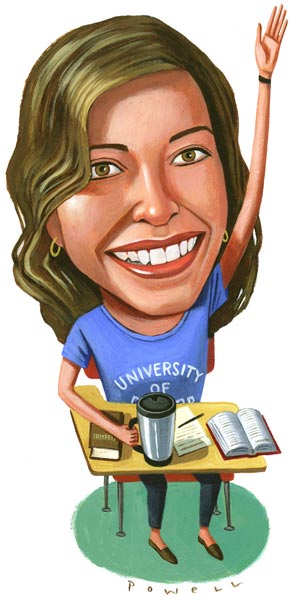 CHAPTER 10 EXTERNALITIES
42